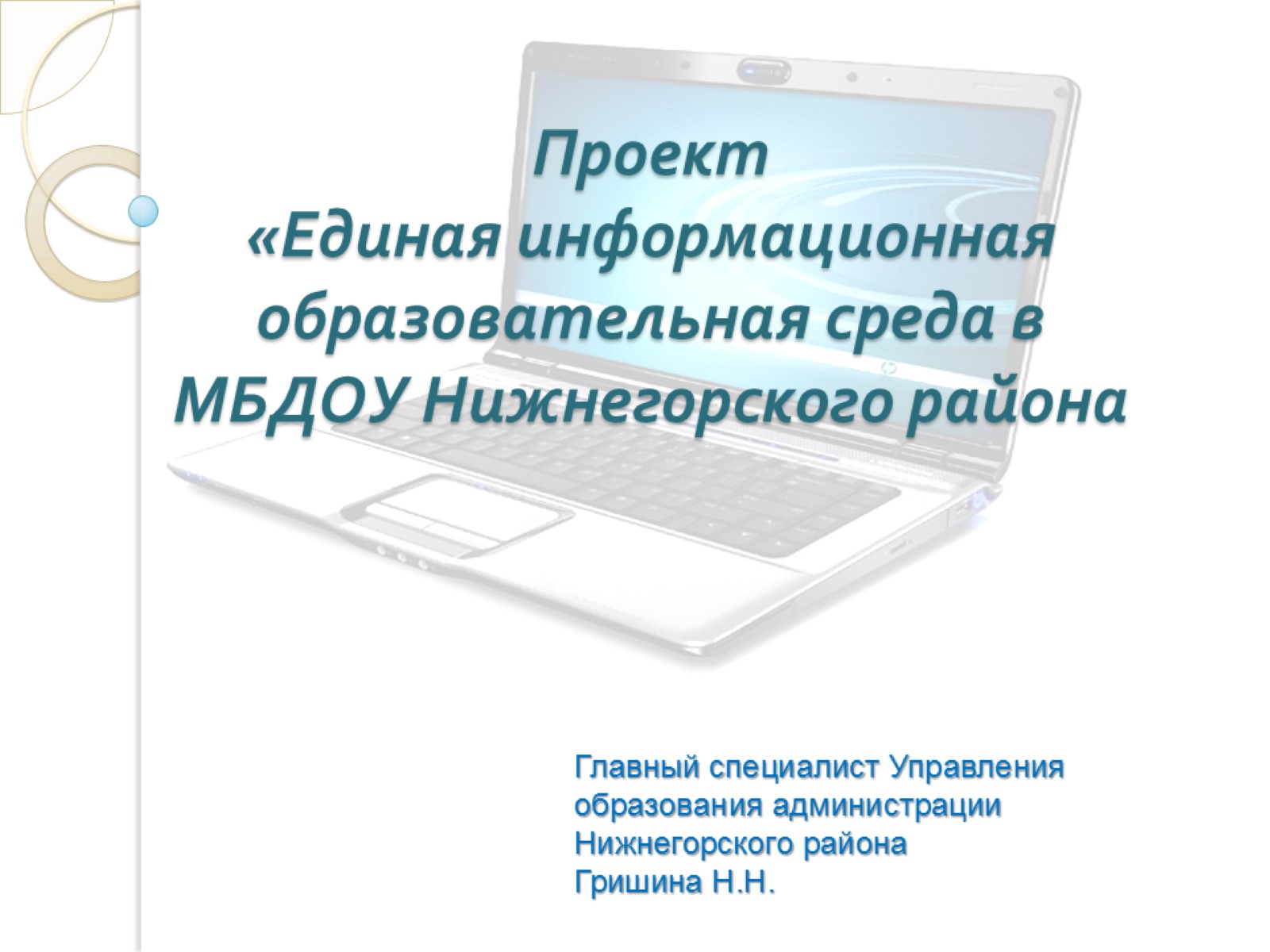 Проект «Единая информационная образовательная среда в МБДОУ Нижнегорского района
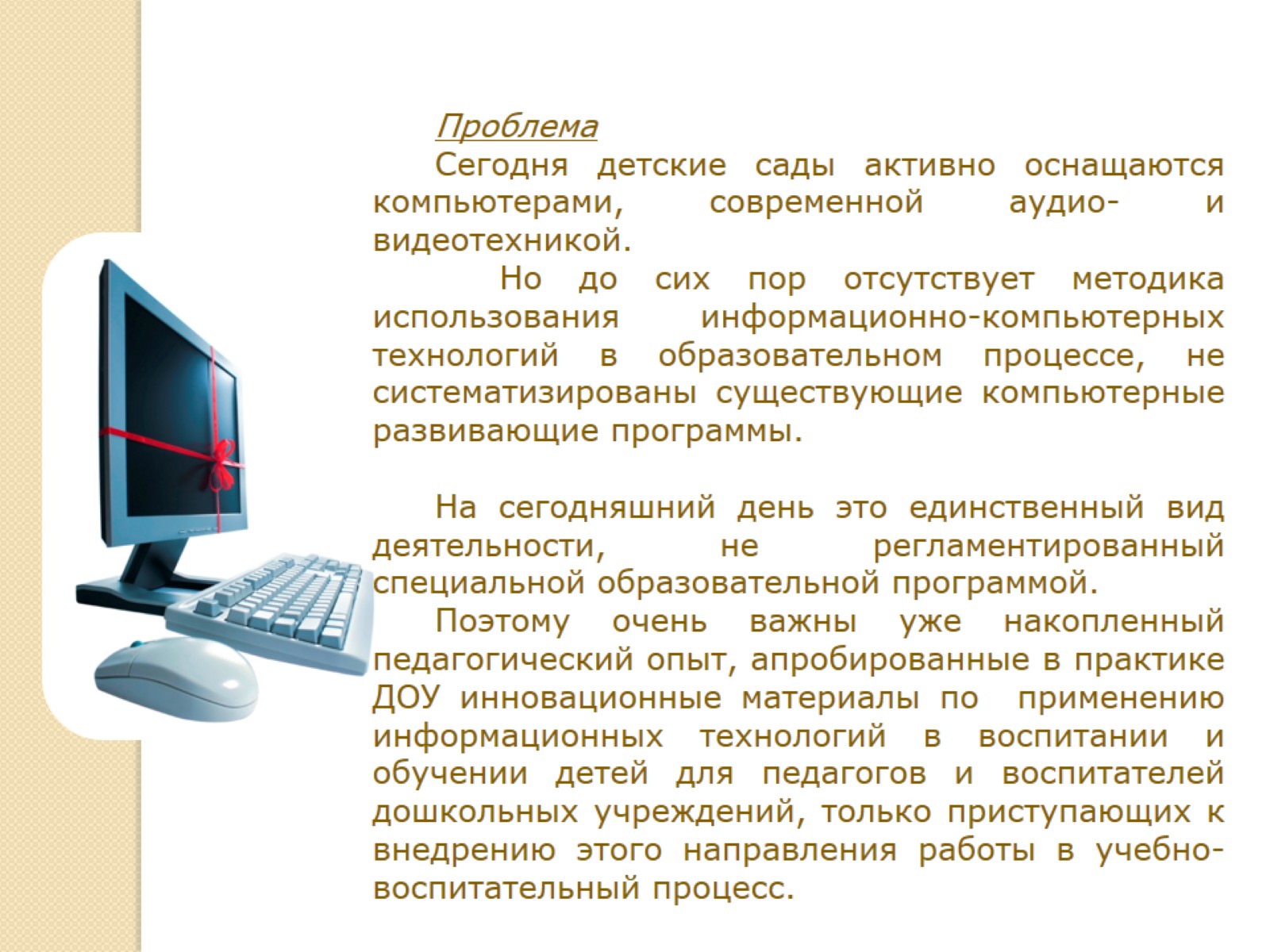 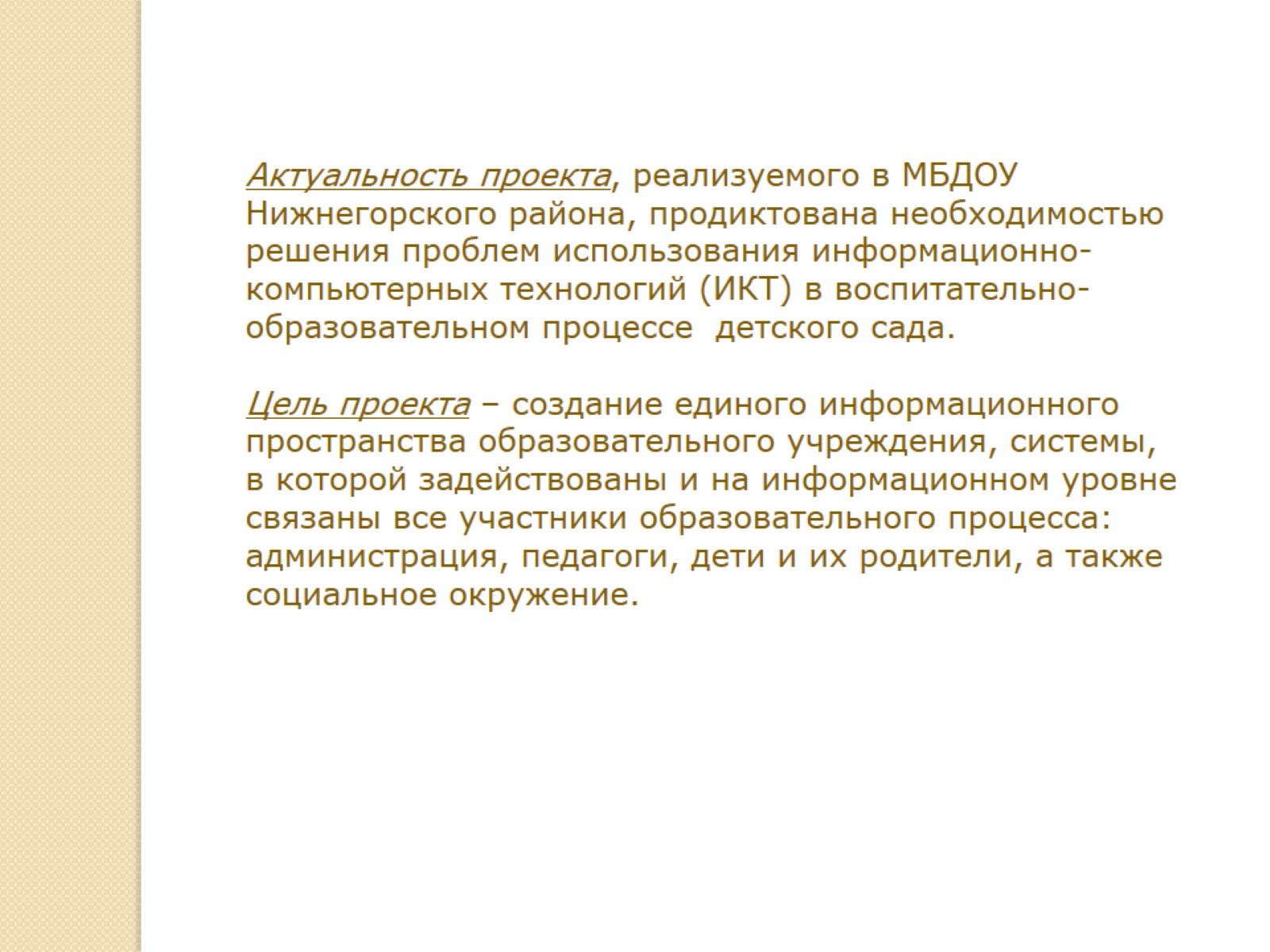 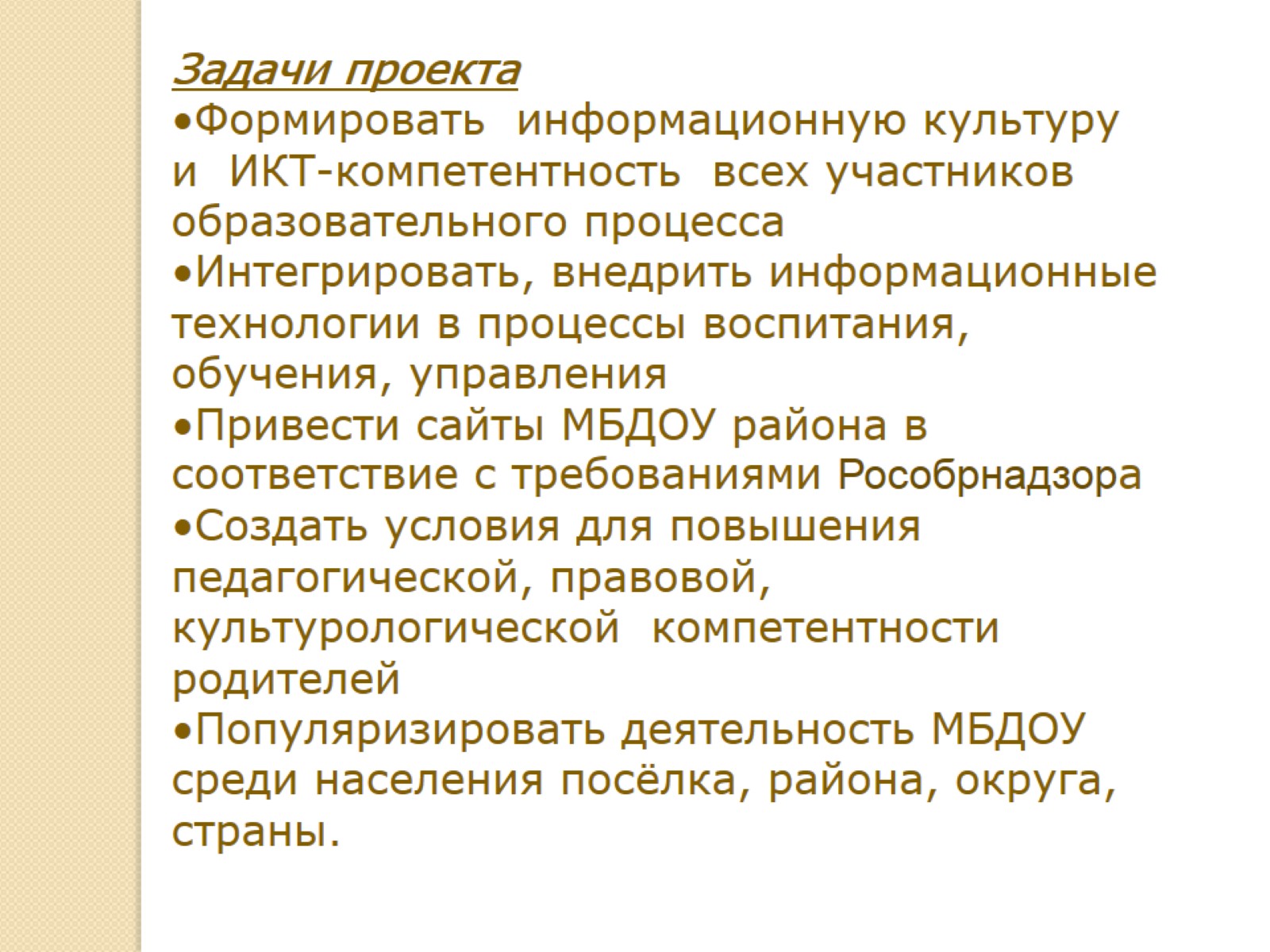 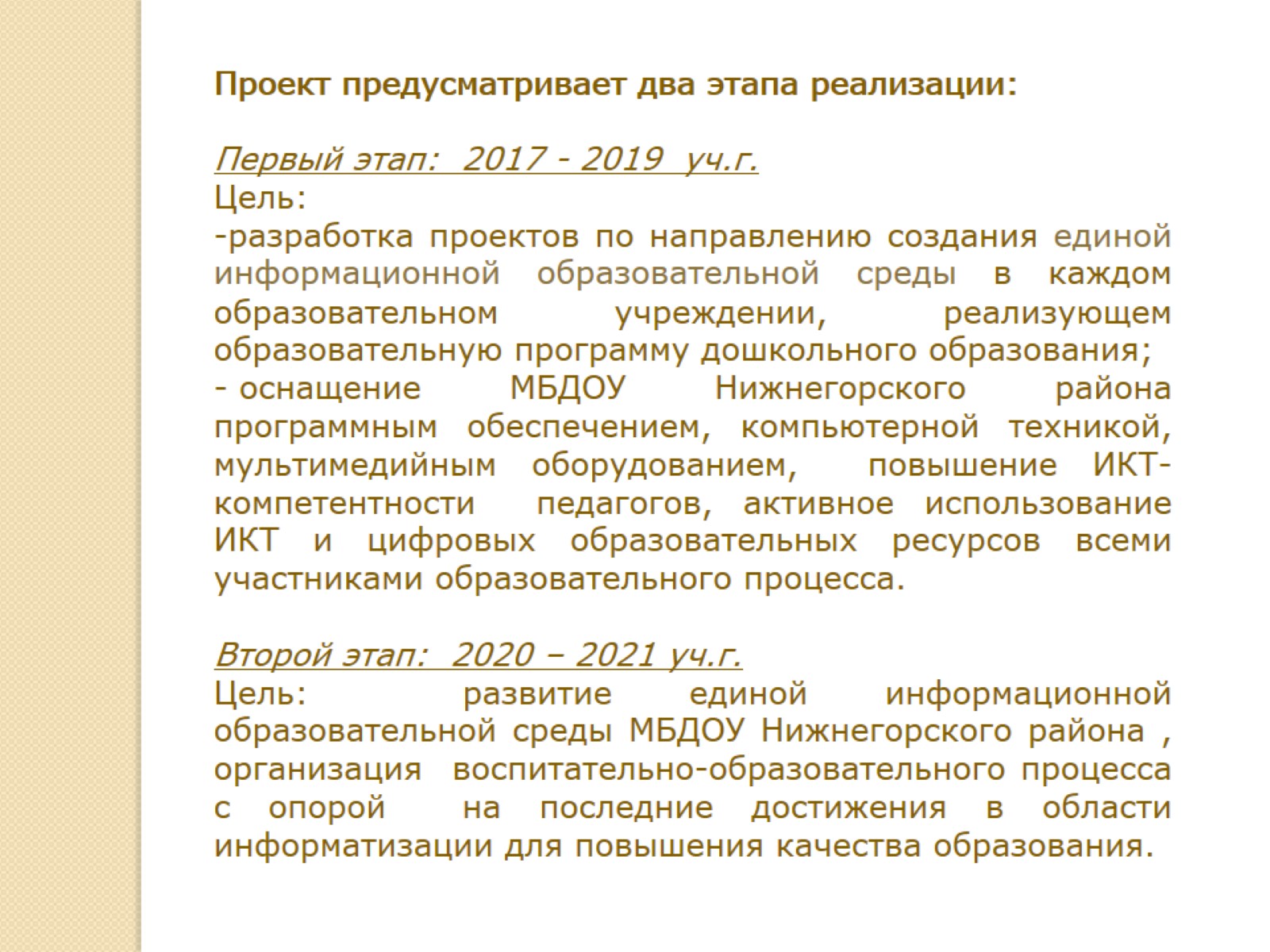 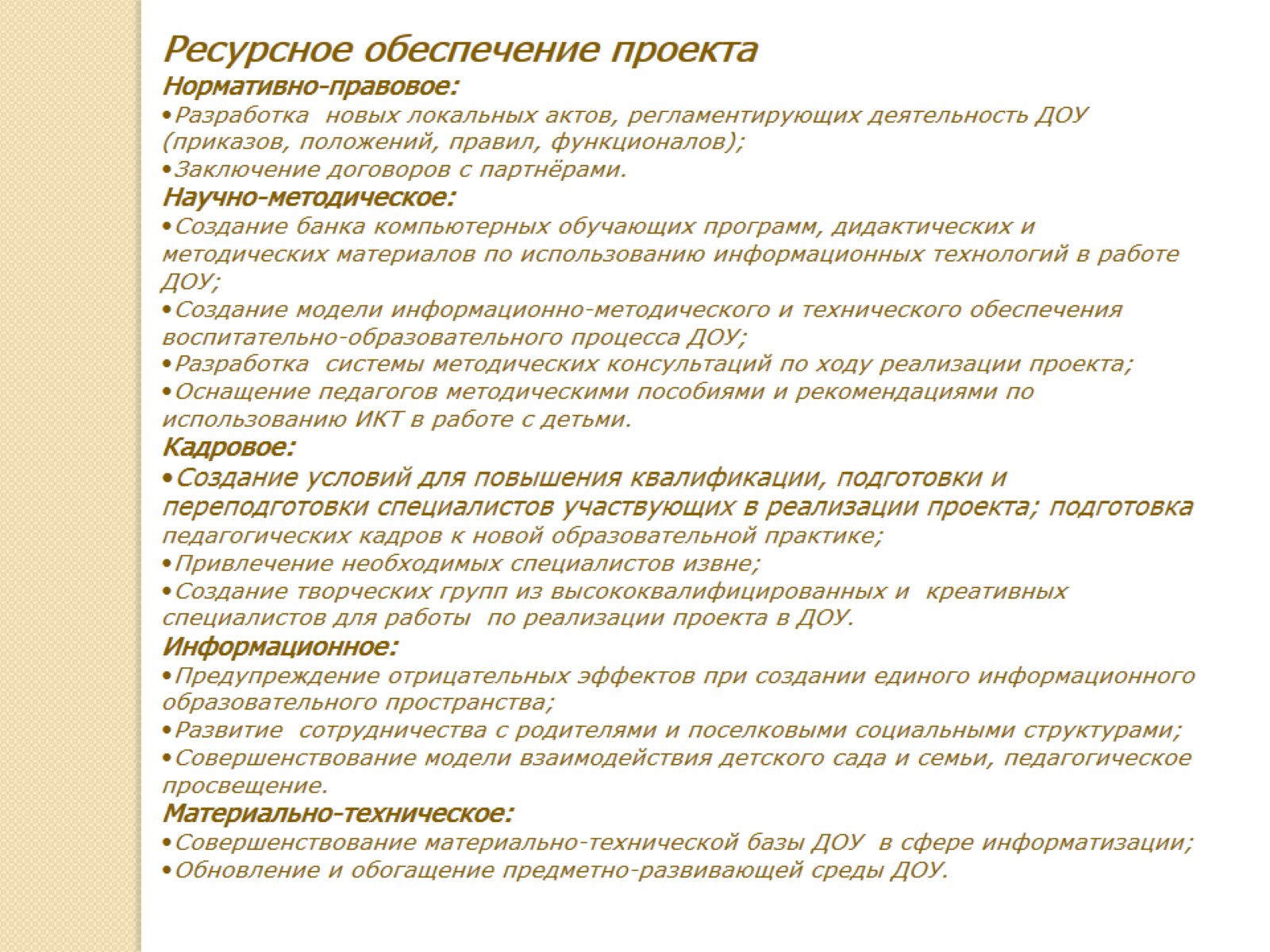 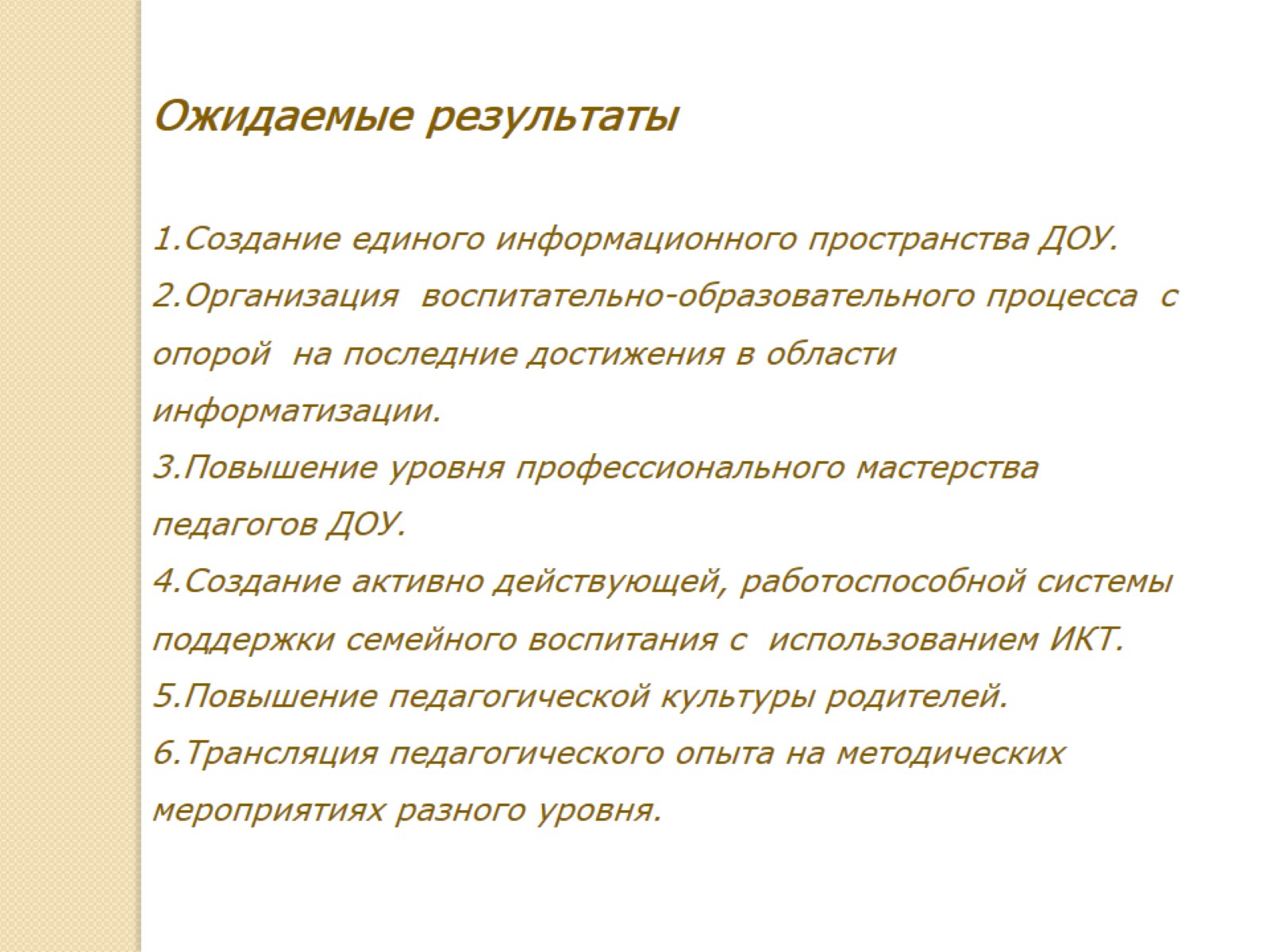 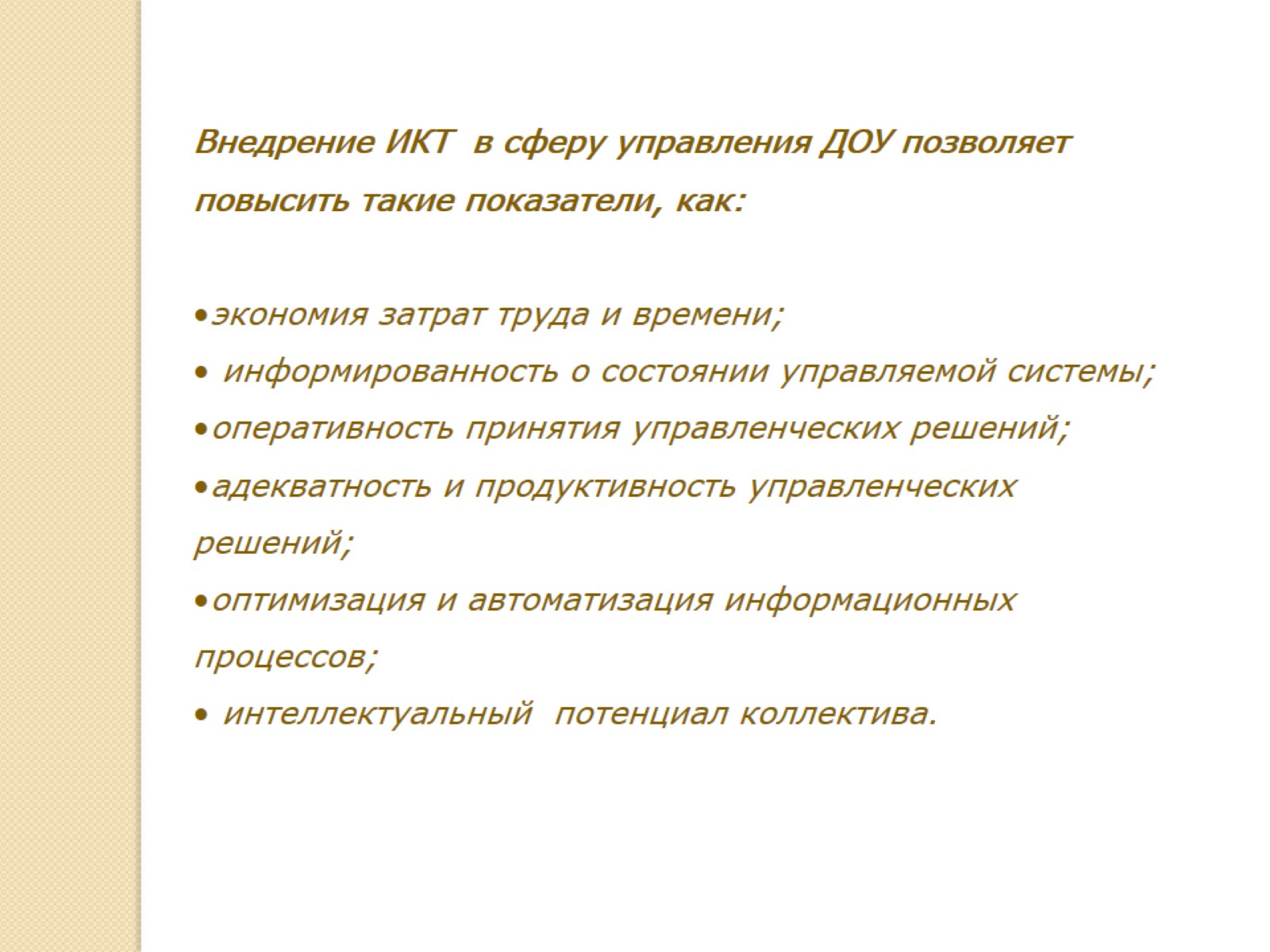 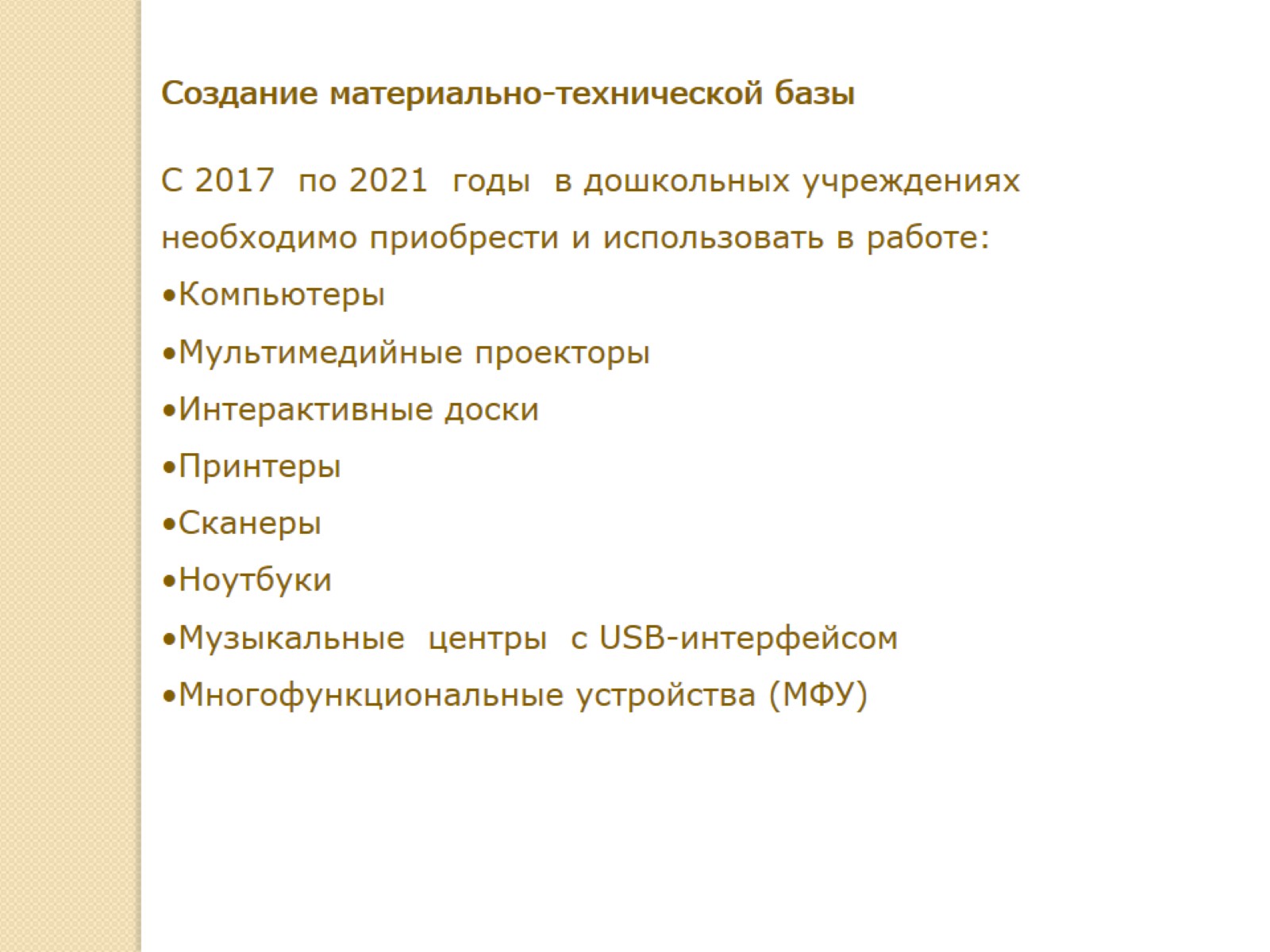 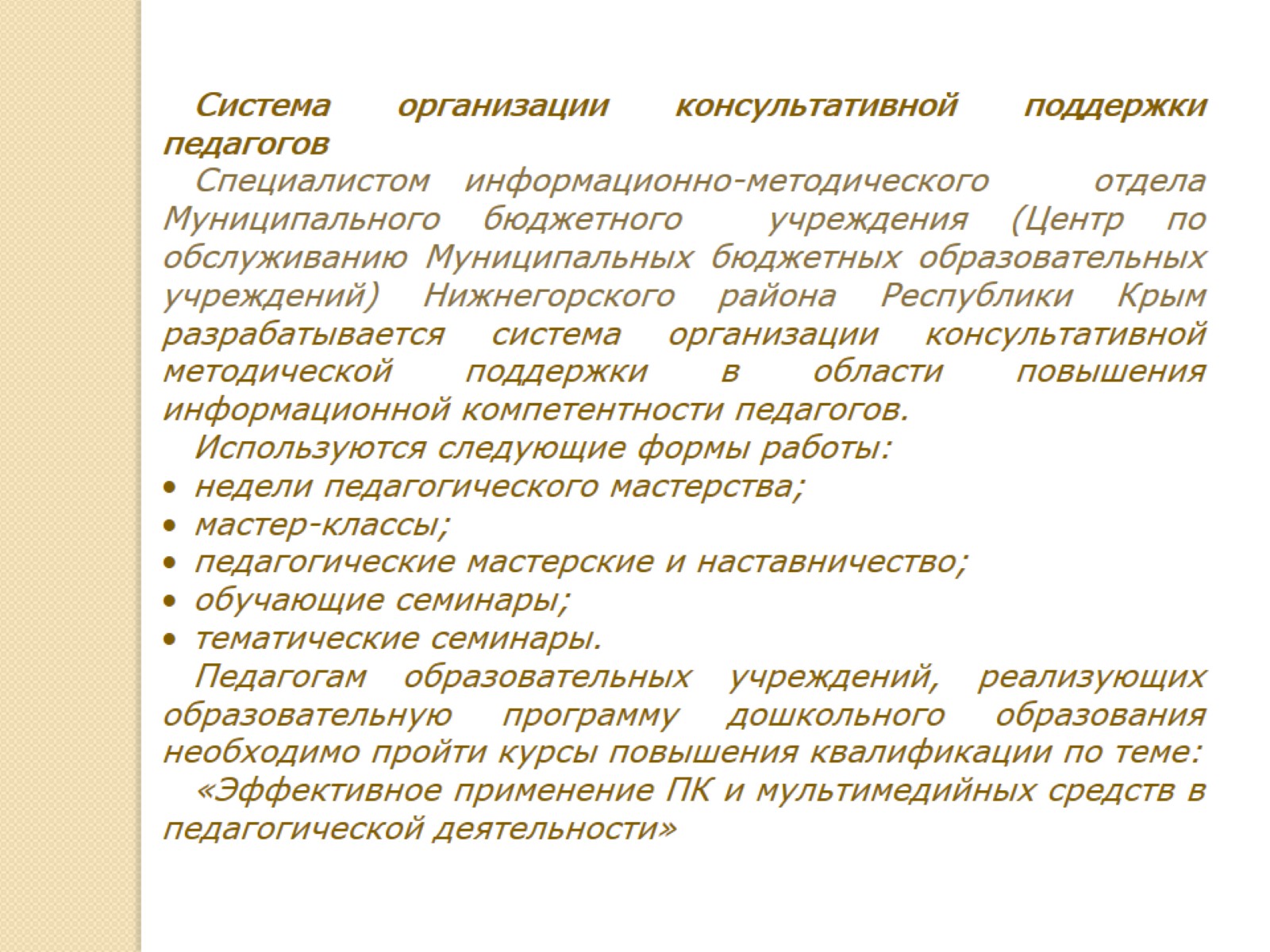 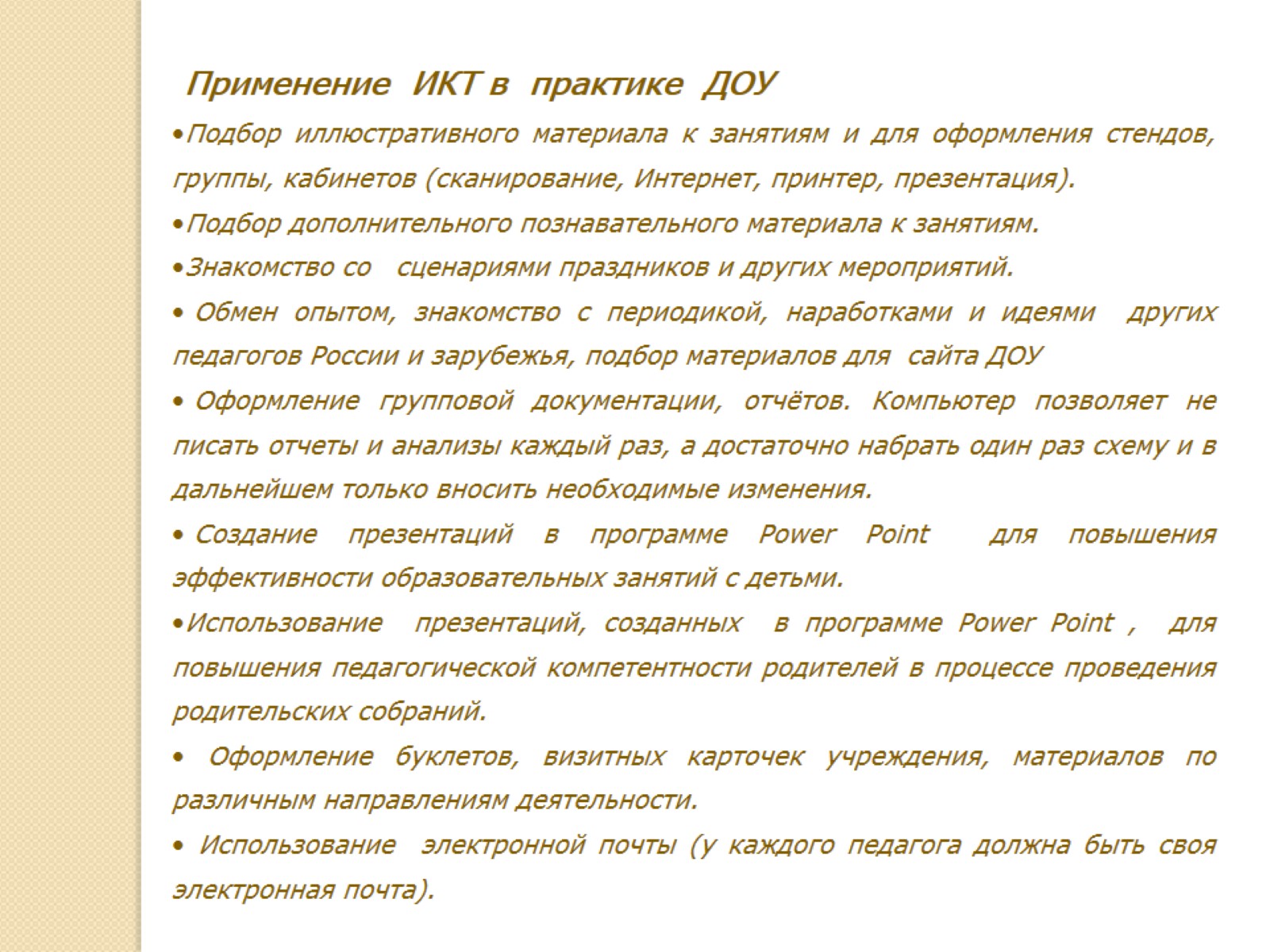 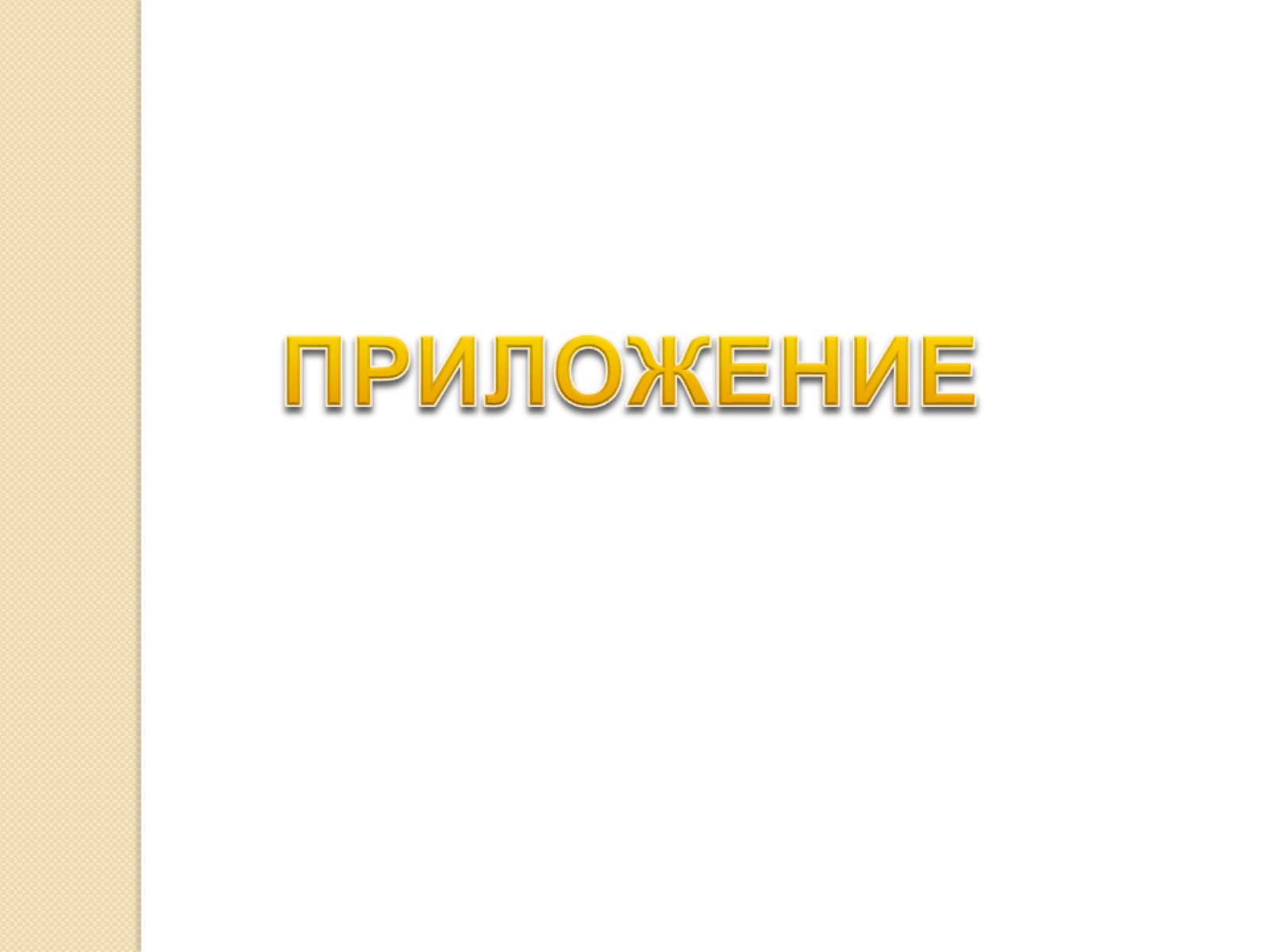 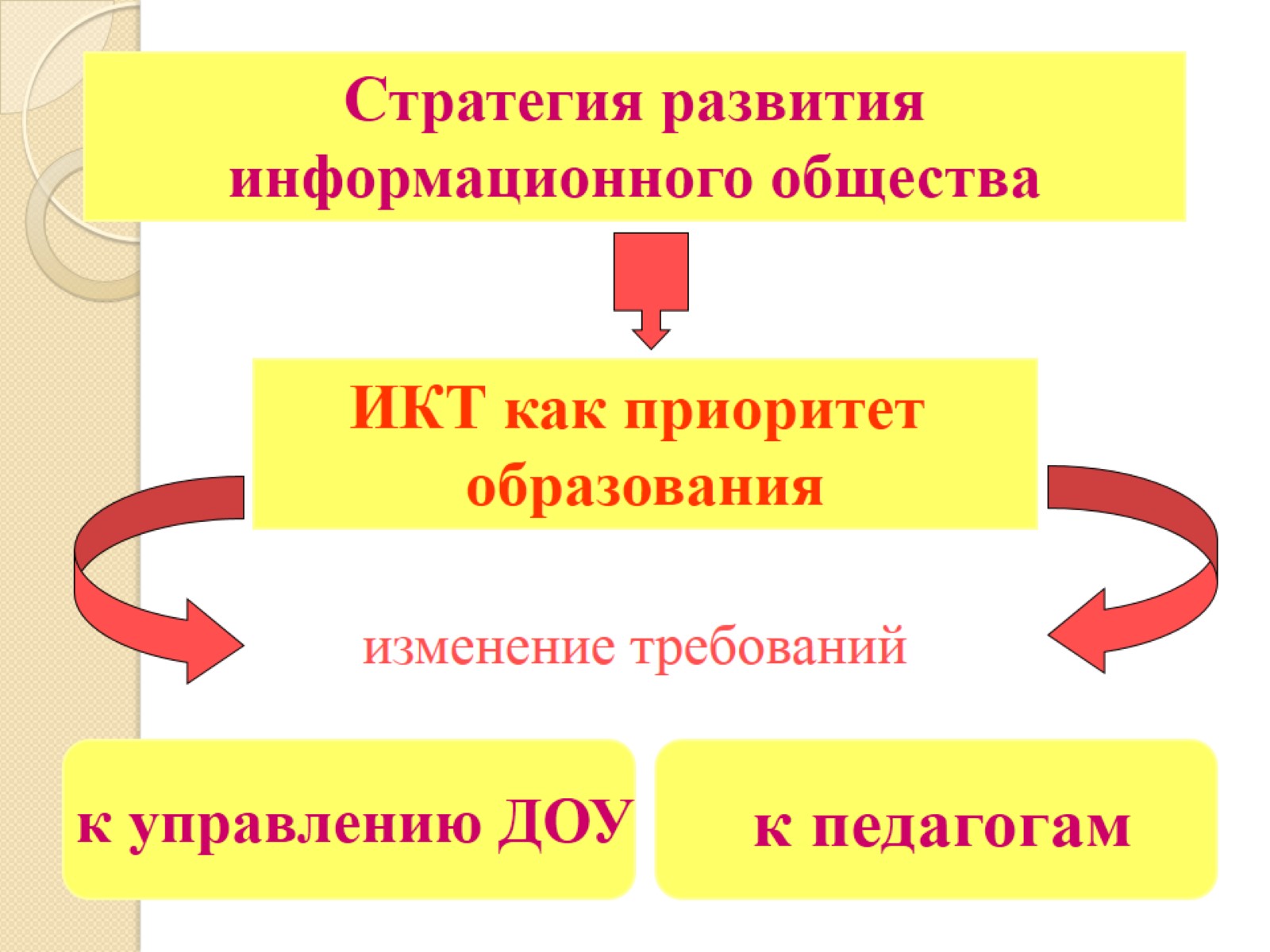 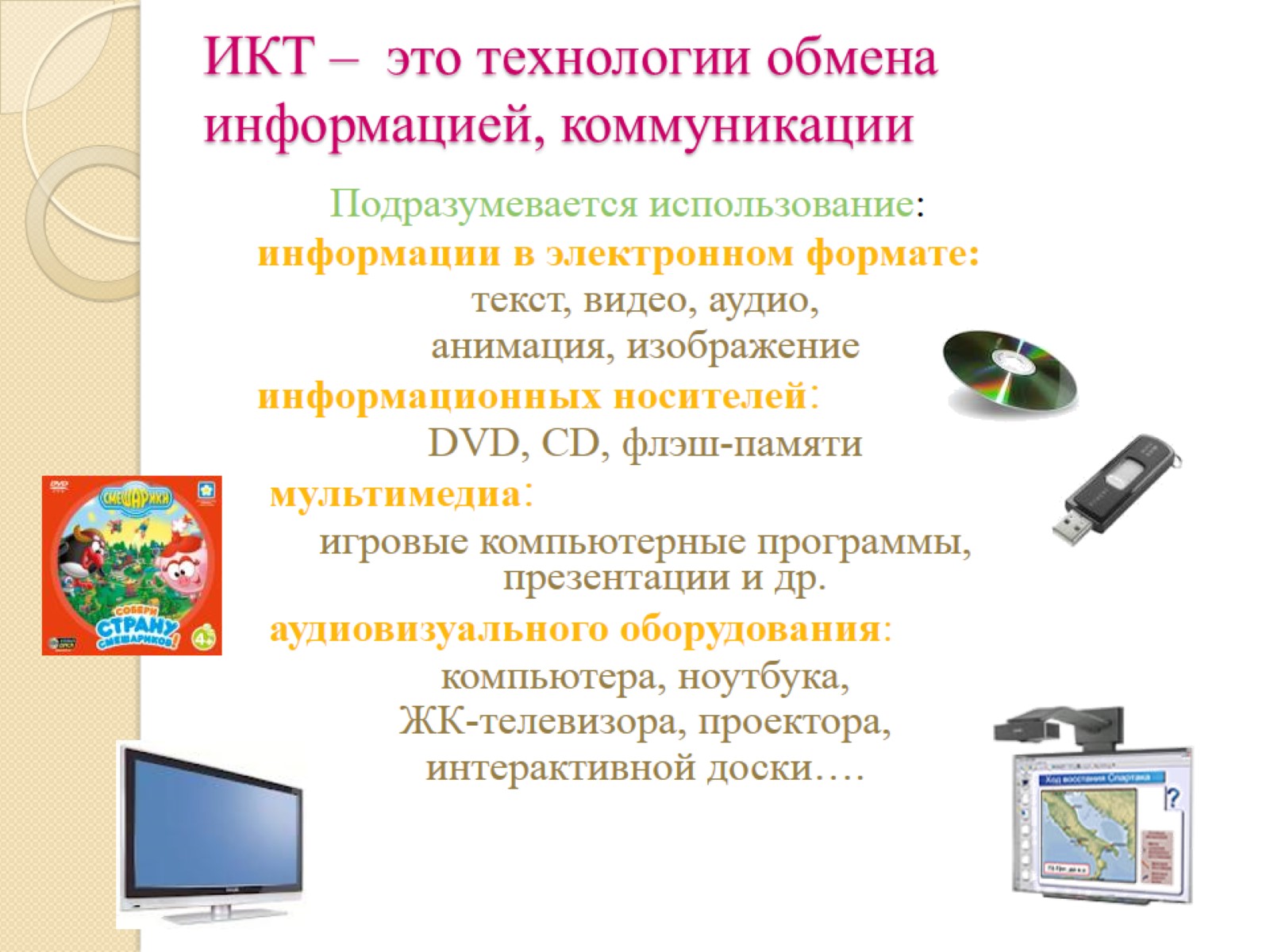 ИКТ –  это технологии обмена информацией, коммуникации
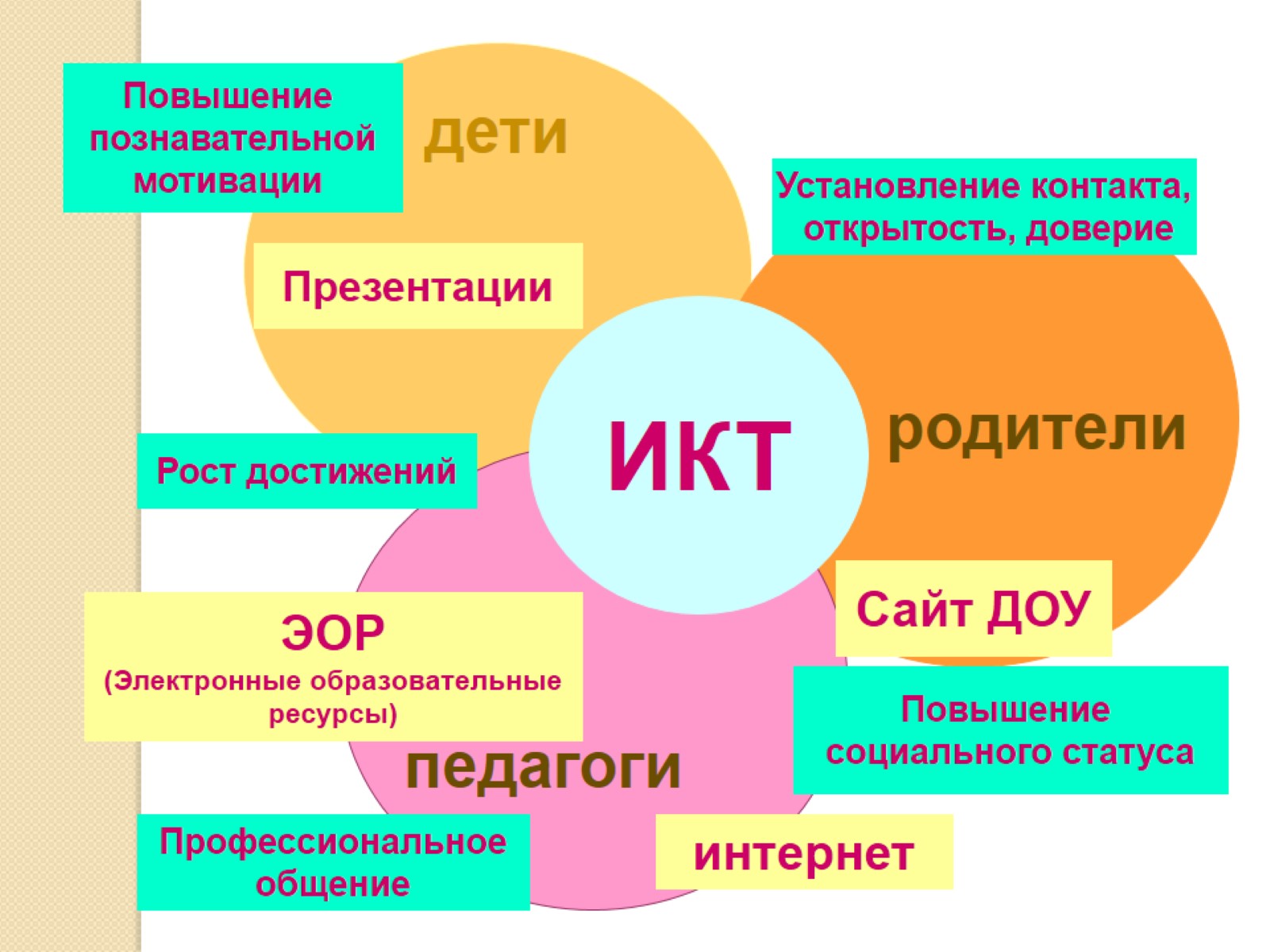 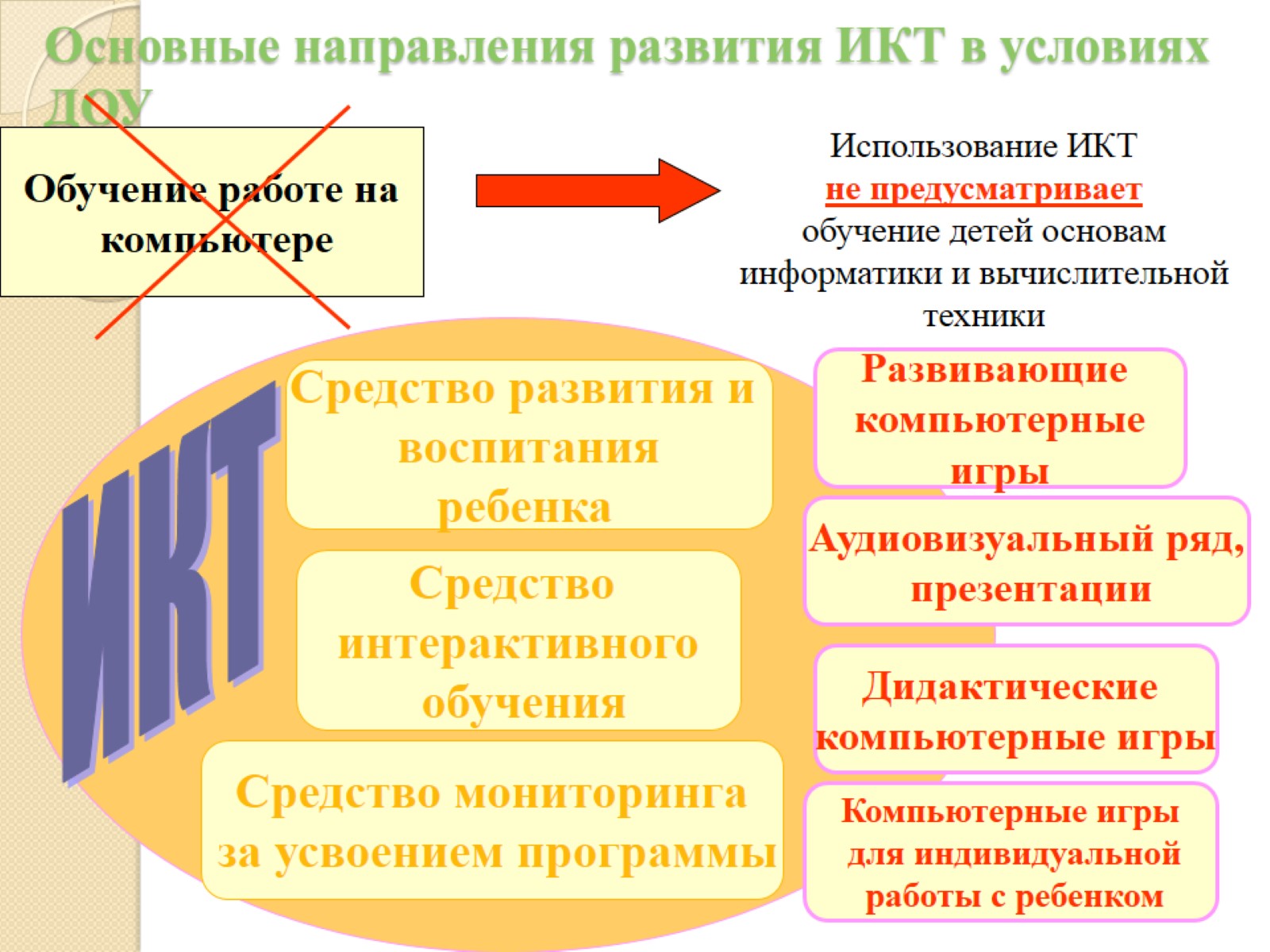 Основные направления развития ИКТ в условиях ДОУ
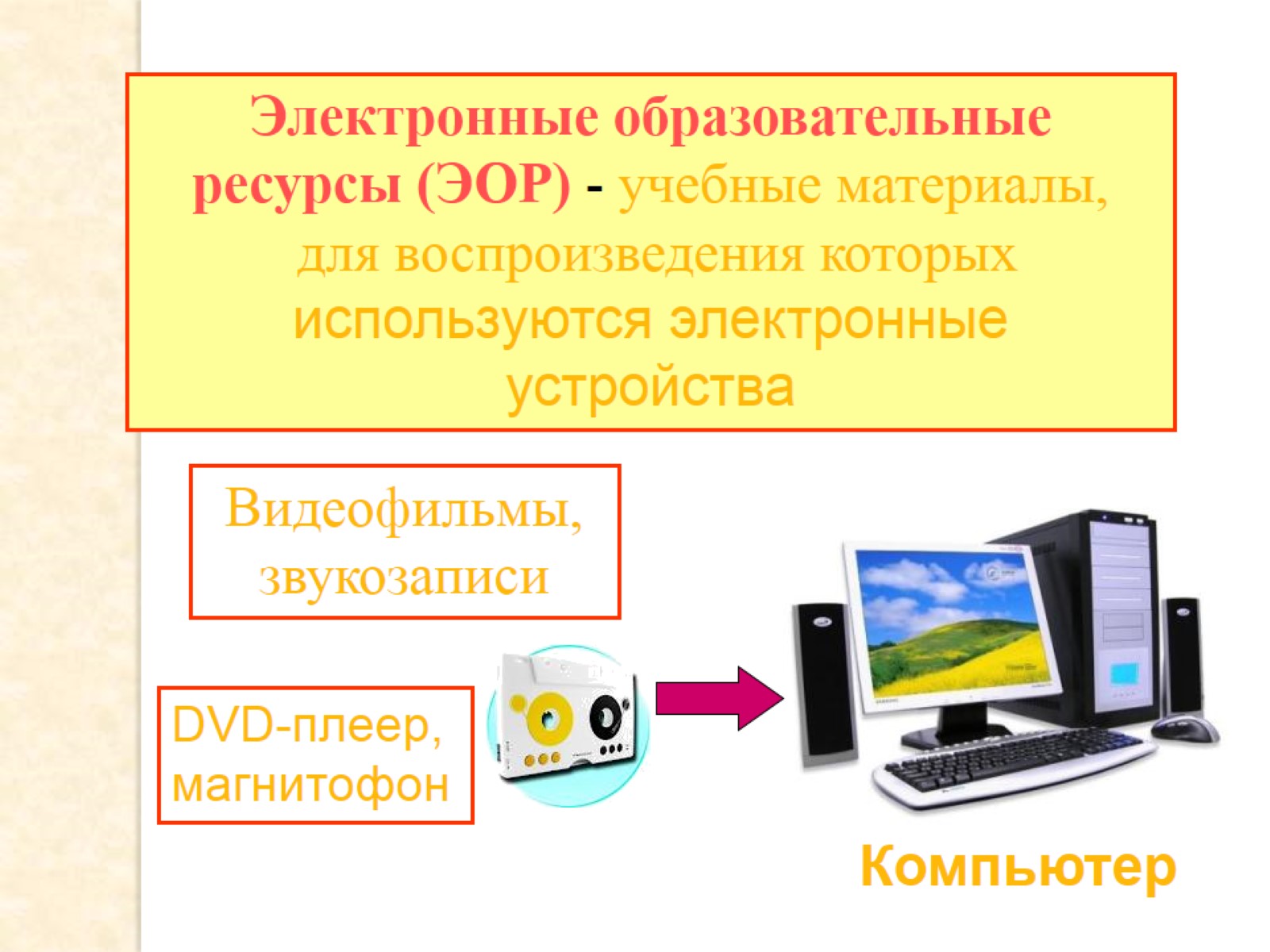 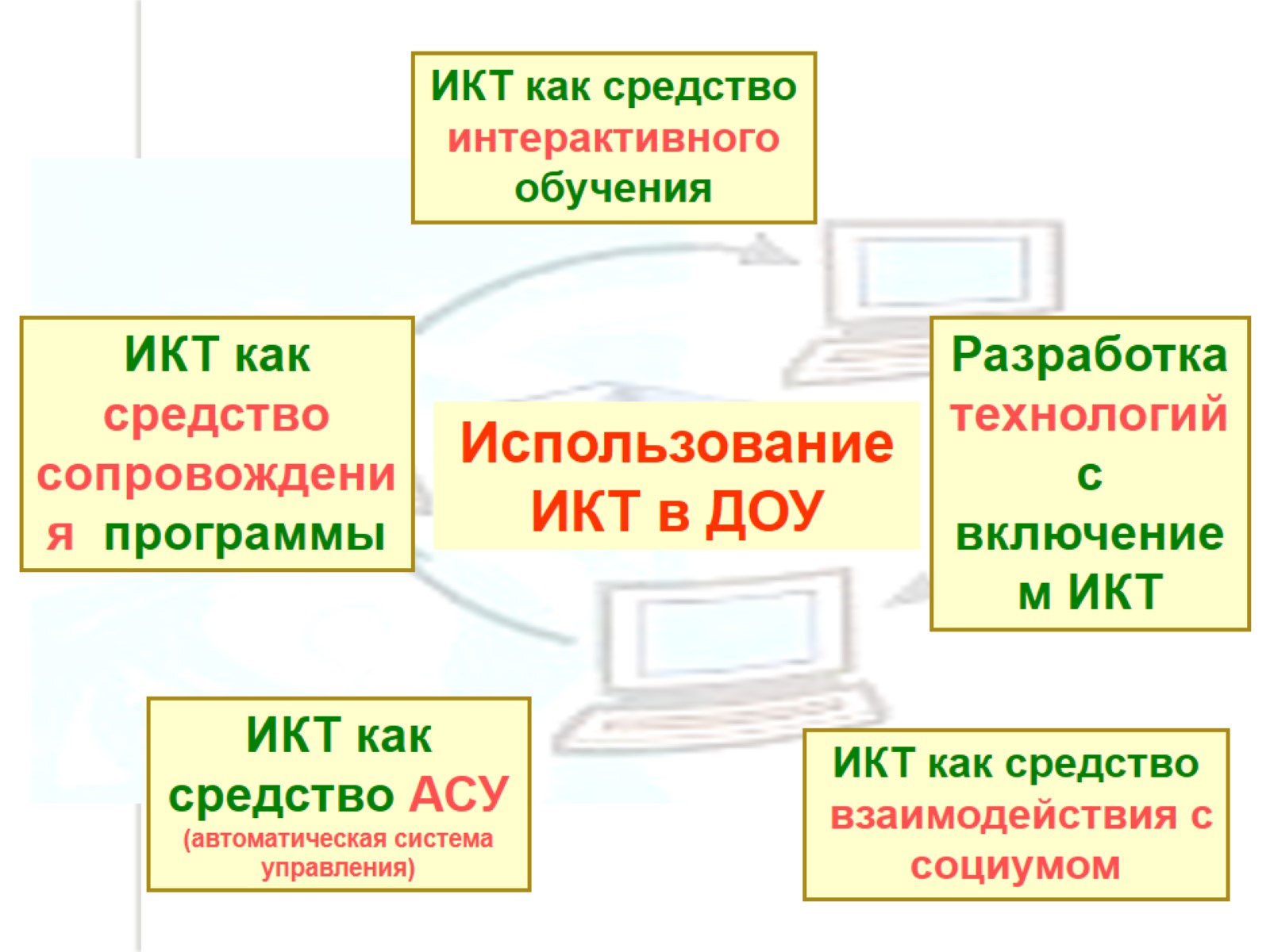